The 11th National and The 4th International Conference:
	Management Sciences 2022
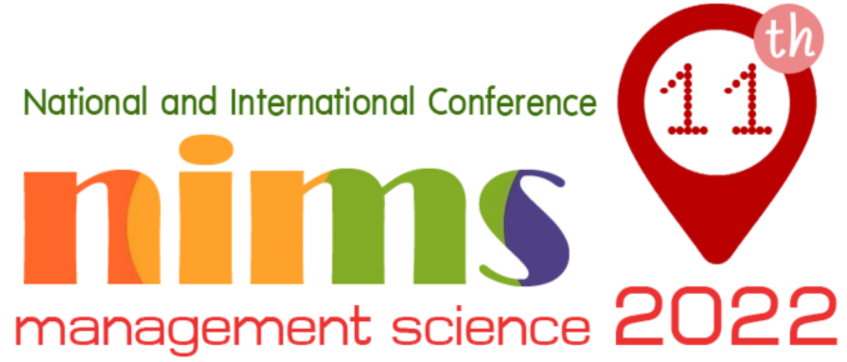 The slide presentation can be designed to the author’s style. However, please input the banner following this template only the first slide.
Topics for Oral Presentation (Online)
Required
Research Objectives
Conceptual Framework (optional)
Research Methodology
Results and Discussion
References
Unrequired
Introduction
Literature Reviews


** The above topics, author can explain without slides in order to present within the time limit.
10 minutes for oral presentation
  5 minutes for Q&A